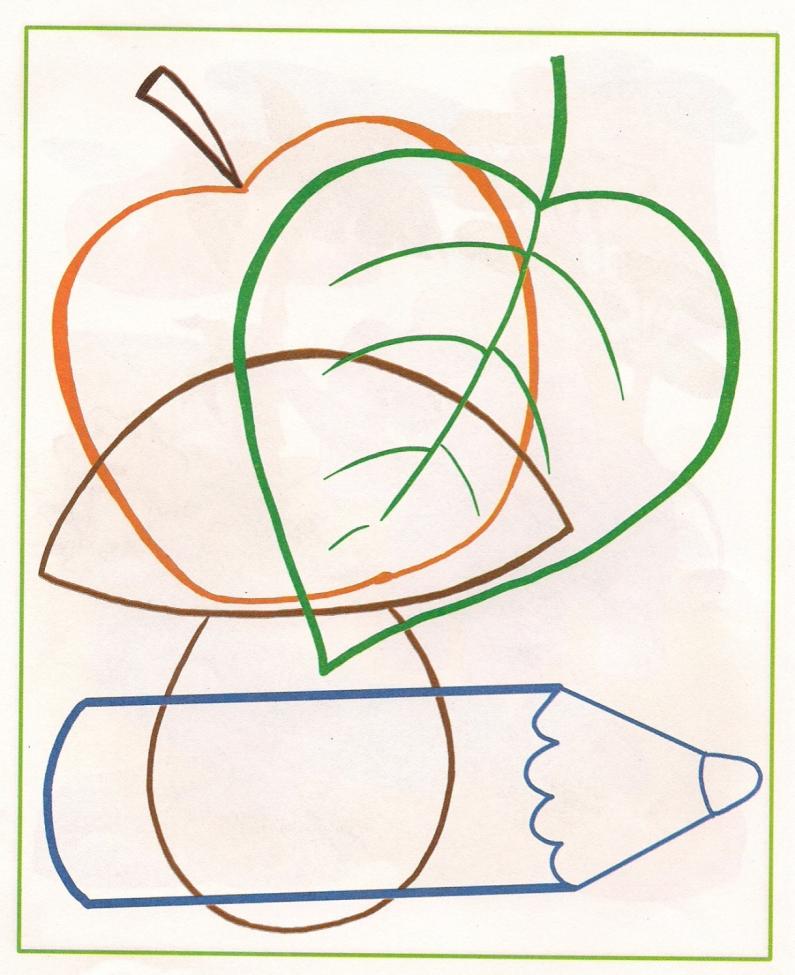 Назови предметы, которые ты видишь?
Какого цвета карандаш, листочек, яблоко, грибок?
Какого цвета листья летом, осенью?
Как называется дерево, на котором растут яблоки?
Какого цвета есть карандаши у тебя?
Что ты умеешь рисовать?

Предложите ребёнку закрасить нарисованные вами  яблоко, листочек, грибок….

Проследите, чтобы ребёнок правильно держал карандаш в правой руке.
Повторите задания как на предыдущей странице.
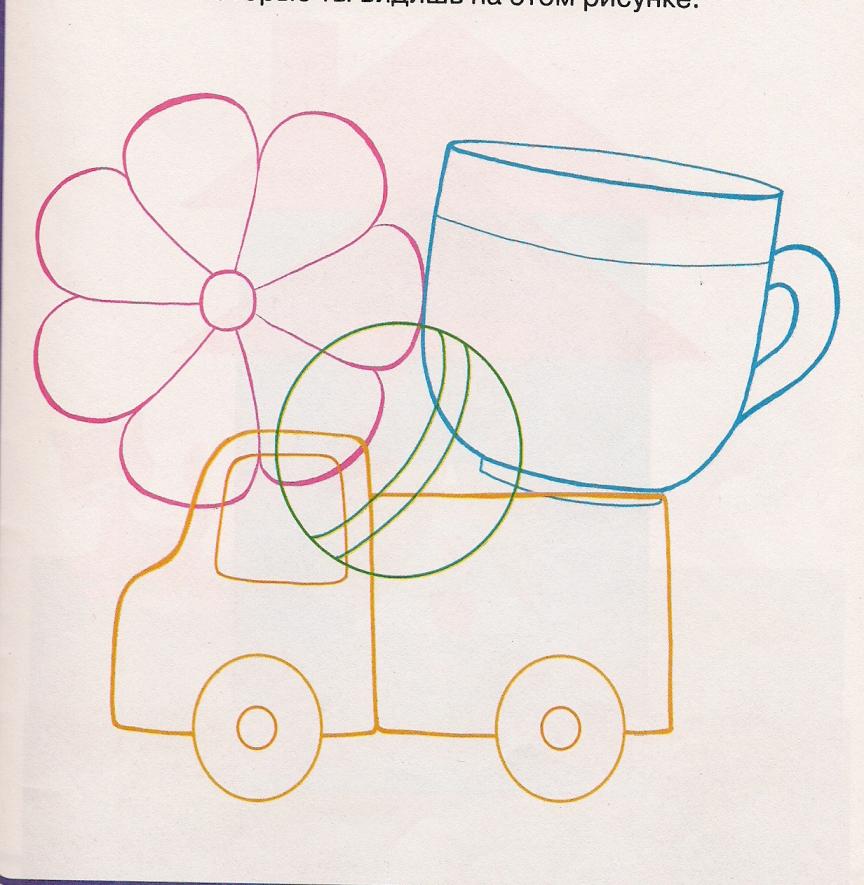 Какая картинка спряталась?
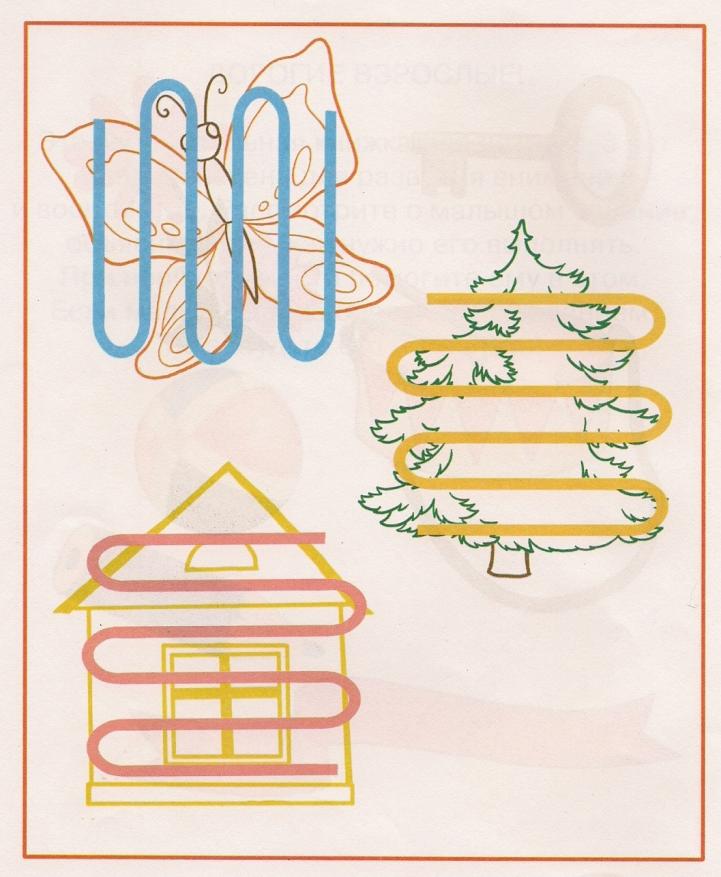 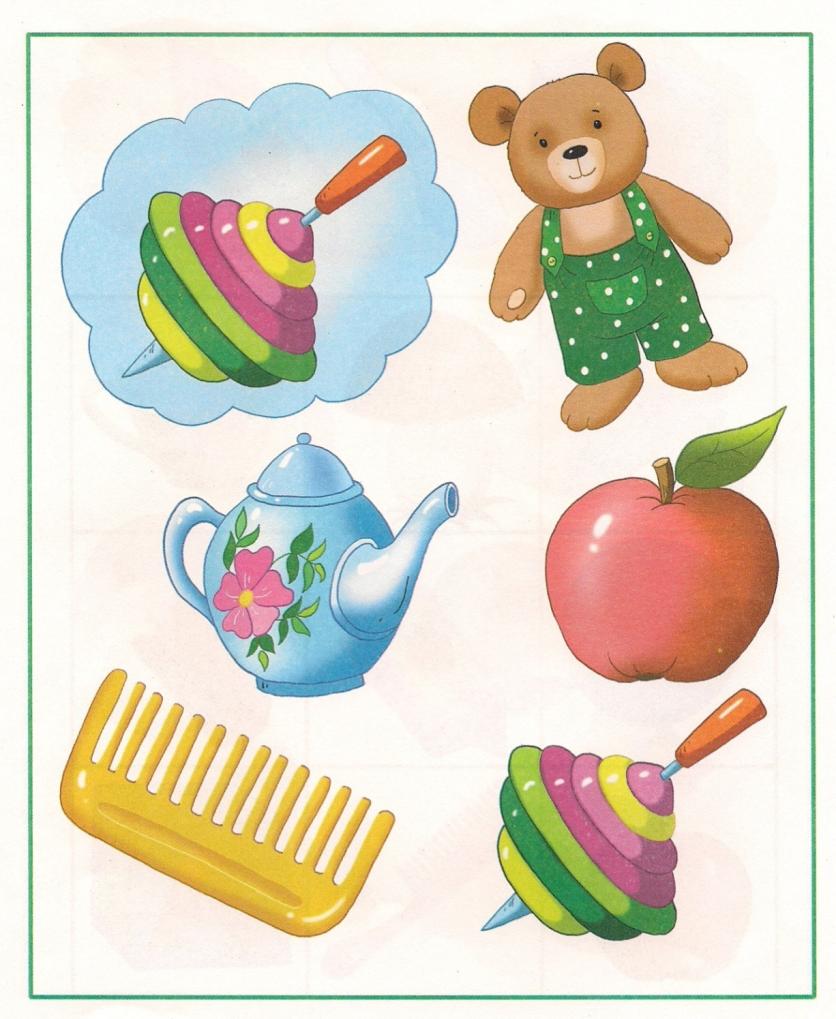 Что нарисовано в облачке?

Найди такой же предмет на картинке.

Что ещё нарисовано на картинке?

Какого цвета?

Для чего нужны эти предметы?
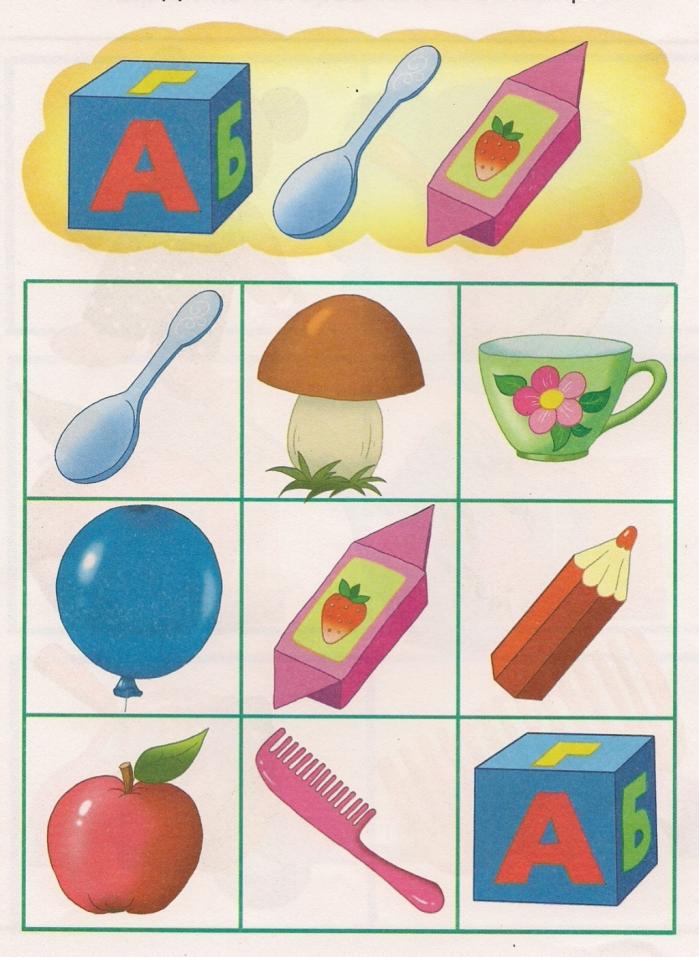 Что нарисовано в облачке?

Найди такие же предметы  на картинке.

Что ещё нарисовано на картинке?

Какого цвета?

Для чего нужны эти предметы?
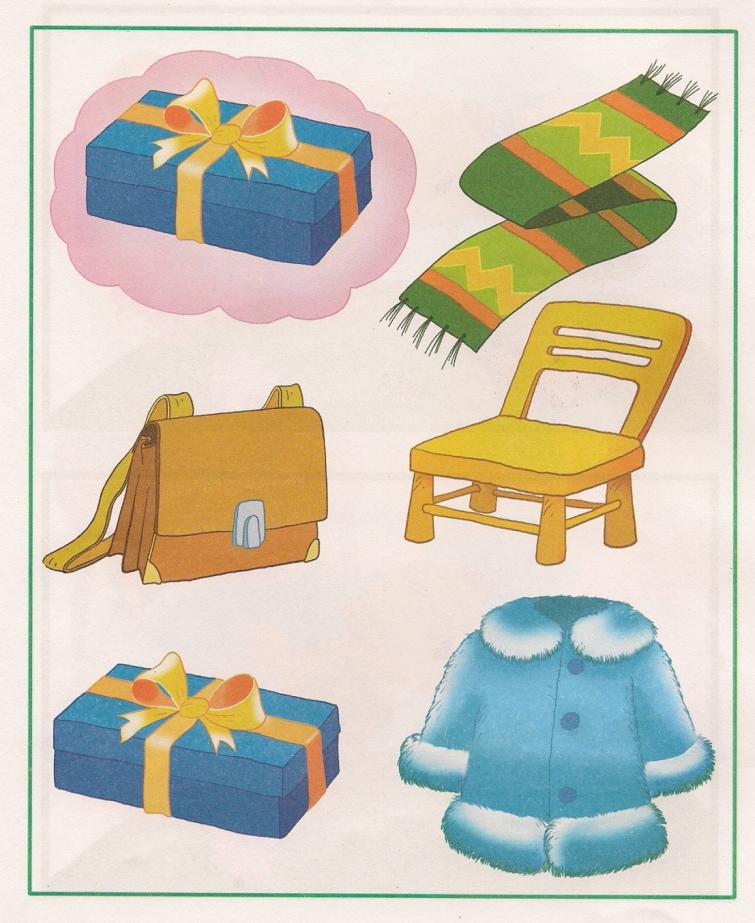 Что нарисовано в облачке?

Найди такой же предмет на картинке.

Что ещё нарисовано на картинке?

Какого цвета?

Для чего нужны эти предметы?

Как ты думаешь, что лежит в коробке?
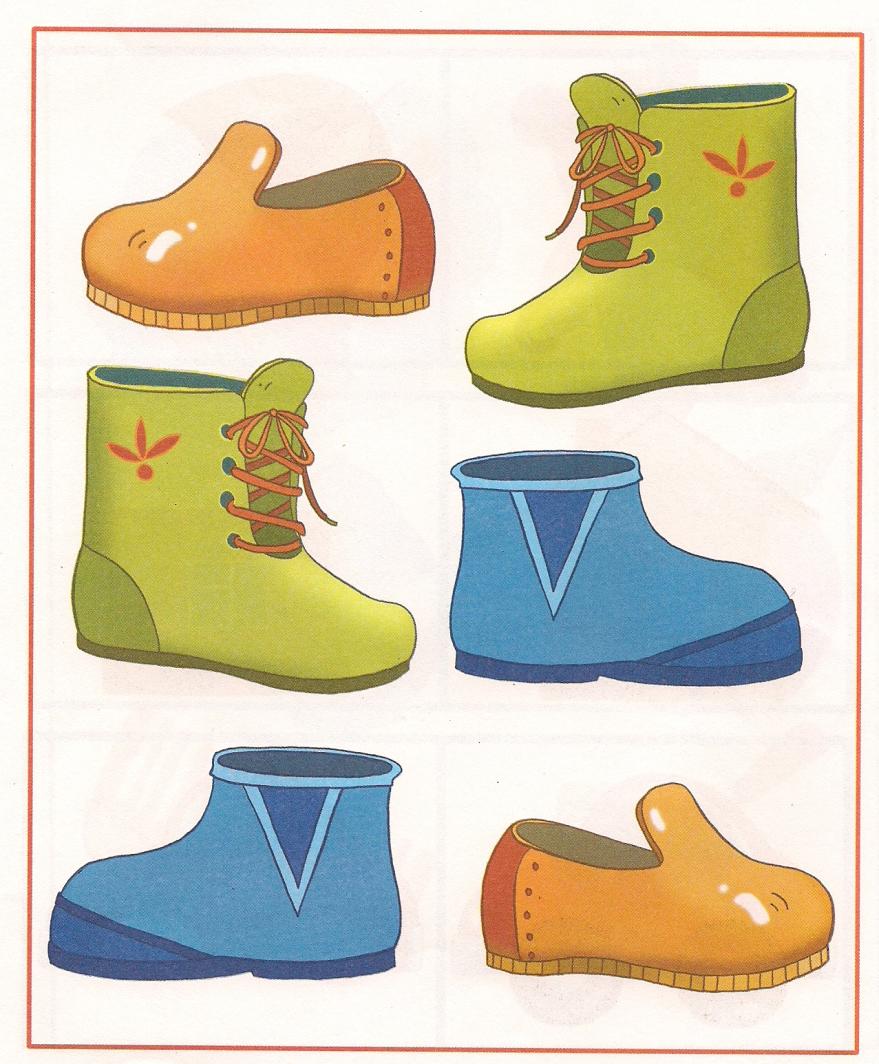 Найди пару.

Какая обувь есть у тебя?

Какую обувь ты носишь летом, зимой?

Какую обувь носит мама, папа, бабушка, дедушка?
Найди пару
Какая  твоя любимая кружка?

Какая папина кружка? (мамина, бабушкина, дедушкина)

Где хранятся кружки у вас дома?
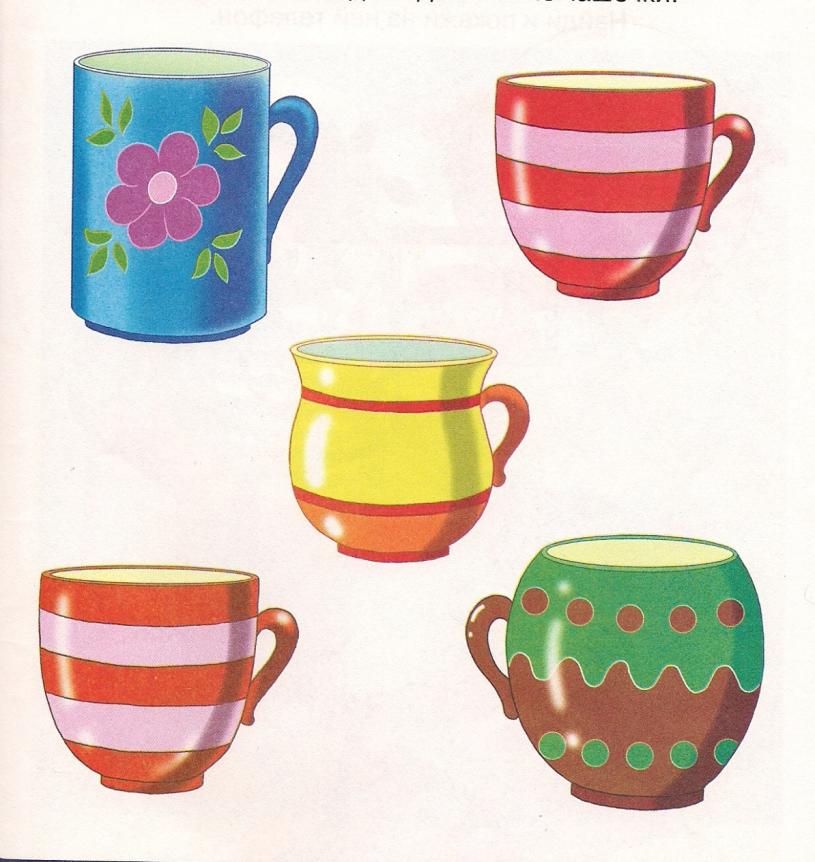 Найди пару.

Назови предметы и их цвет.
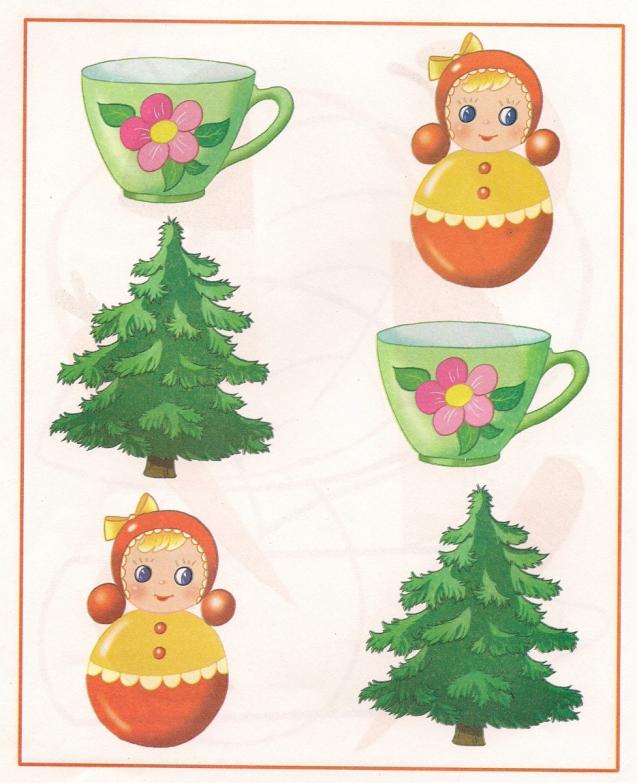 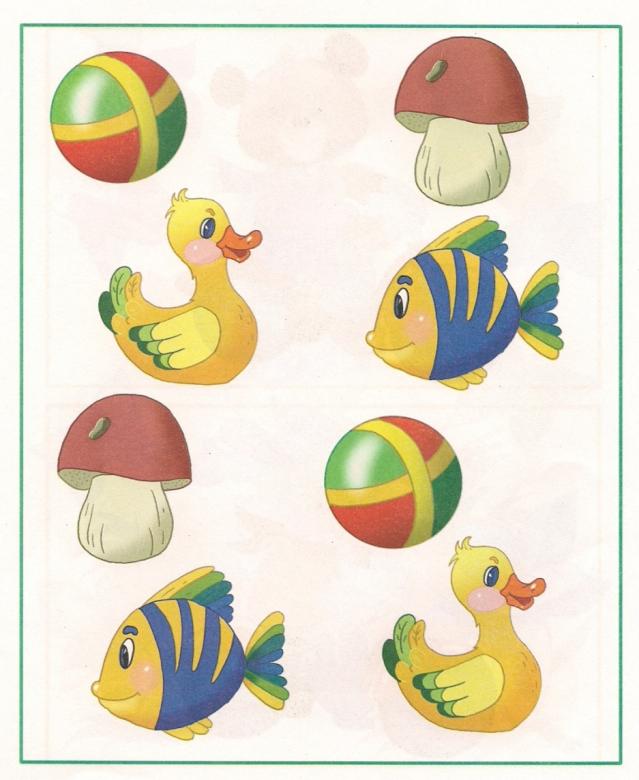 Найди пару.
Покажи и назови предметы большие и маленькие.
Есть ли у тебя кубики и что ты умеешь строить?
Есть ли у тебя пирамидки, какие, покажи как ты умеешь их собирать.
Как можно играть с мячом, покажи как ты умеешь?
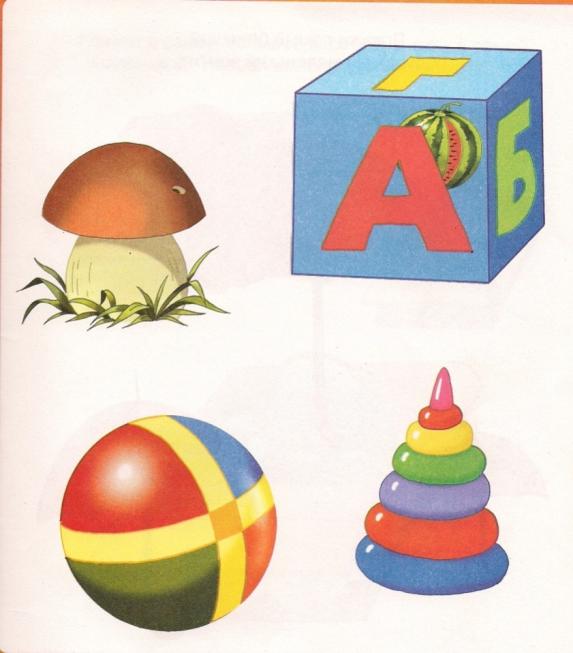 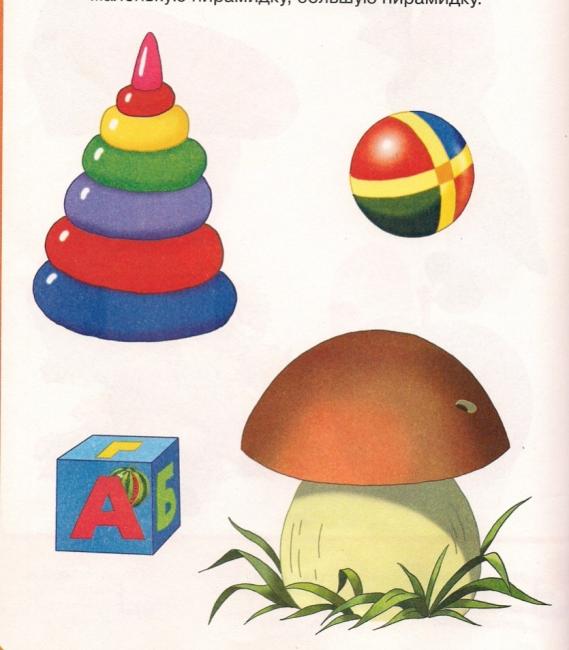 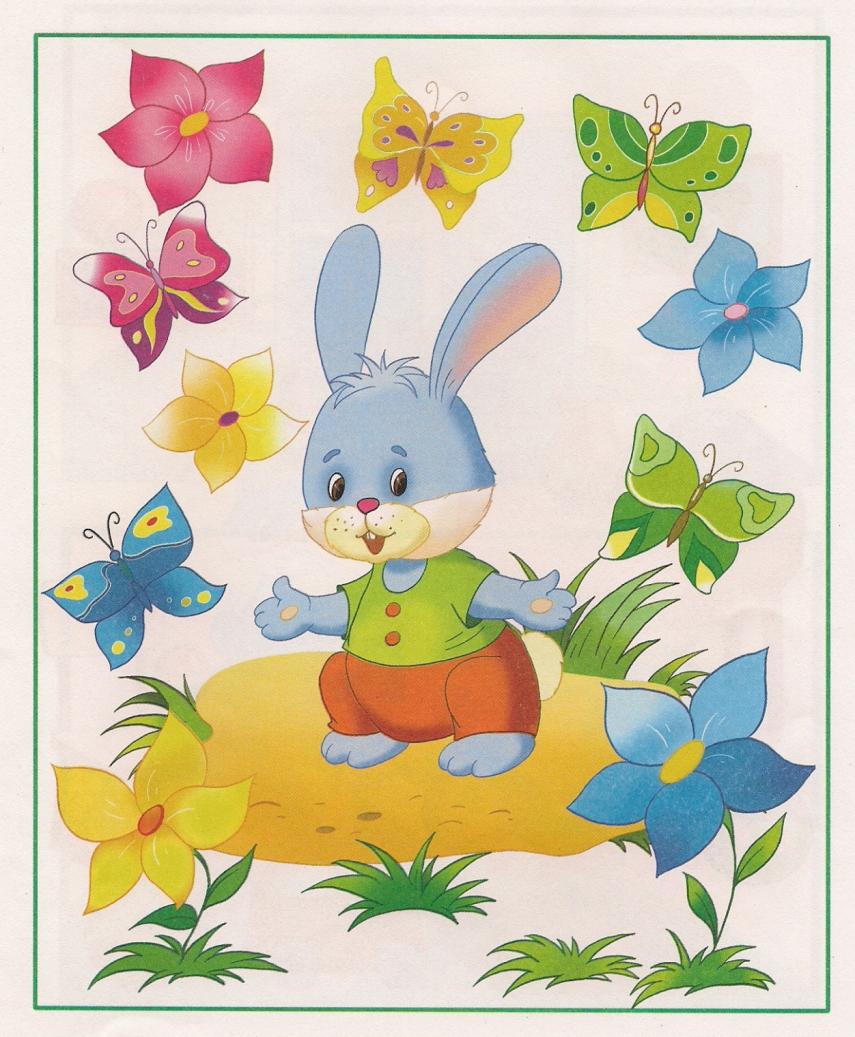 Помоги зайчику найти всех бабочек.

Какого цвета бабочки?

Покажи цветы и бабочек одного цвета?

Сколько синих цветочков?

Сколько жёлтых цветочков?

Посчитай зелёных бабочек?
Чем отличаются картинки?
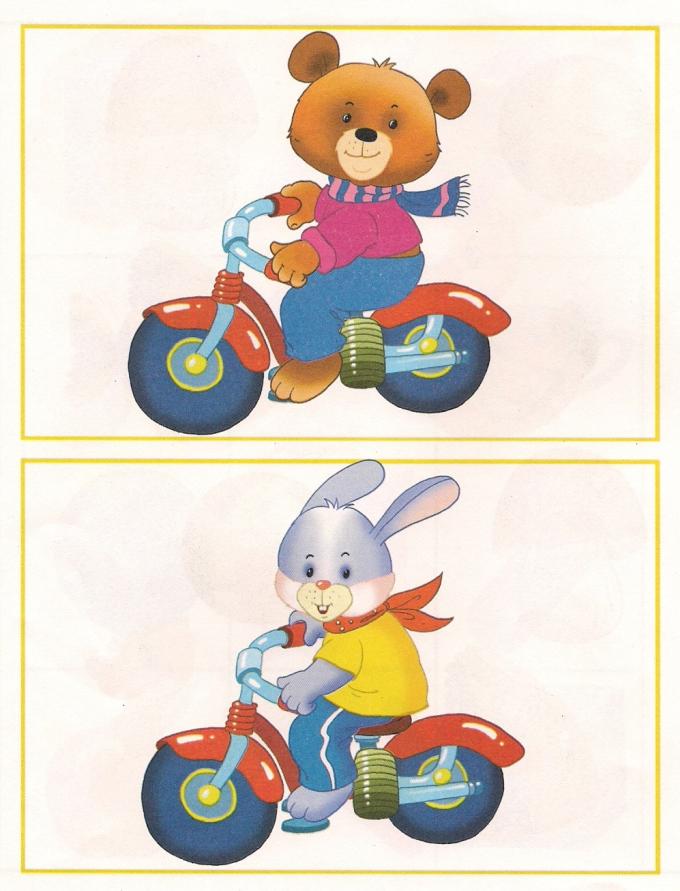 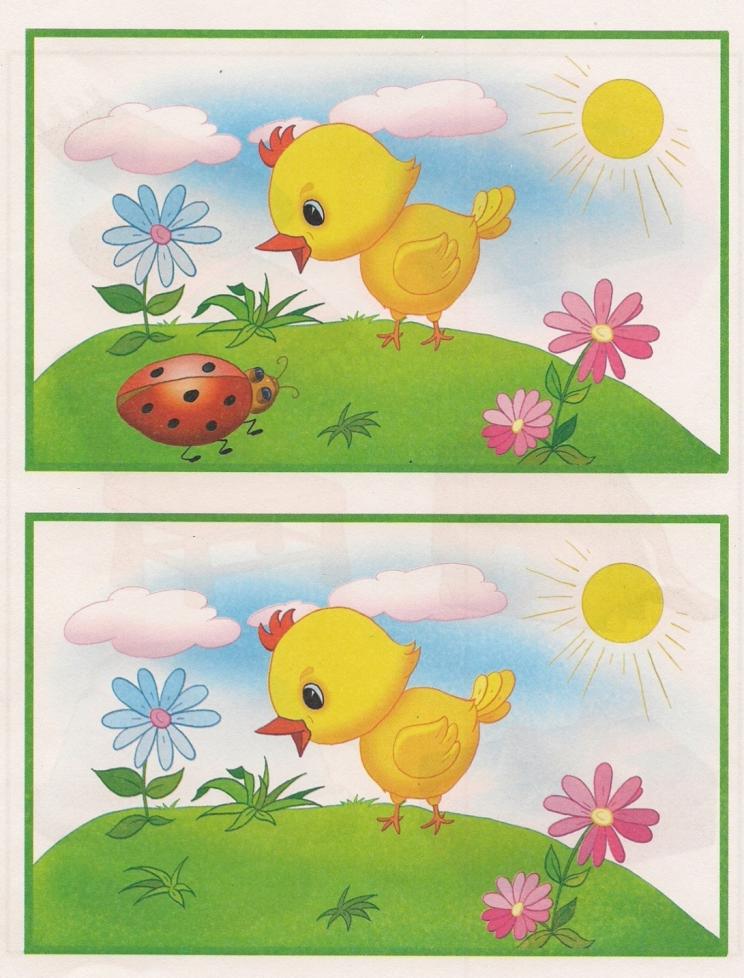 Чем отличаются картинки?

Что на картинке одного цвета?

Посчитай цветочки.

Каких цветочков больше?

Кто большой, а кто маленький?

Что светит?

Что плывёт в небе?

Что растёт?

Кто ползёт?

Кто стоит?

Что делает цыплёнок, жук?
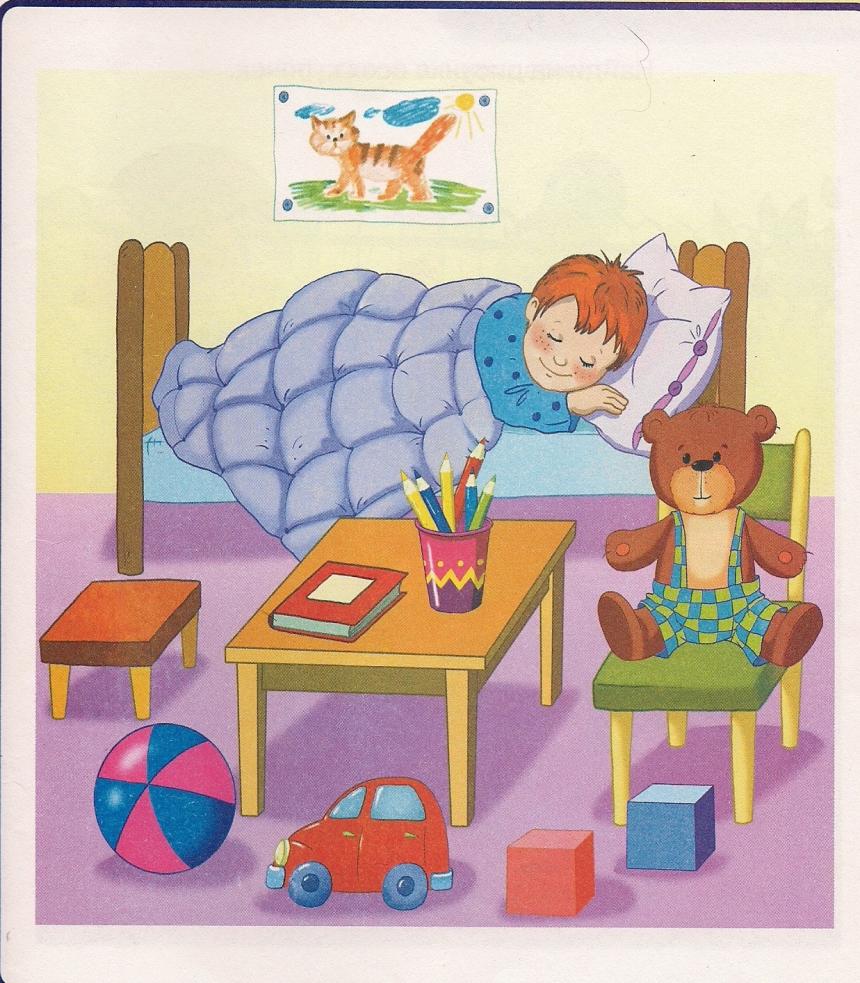 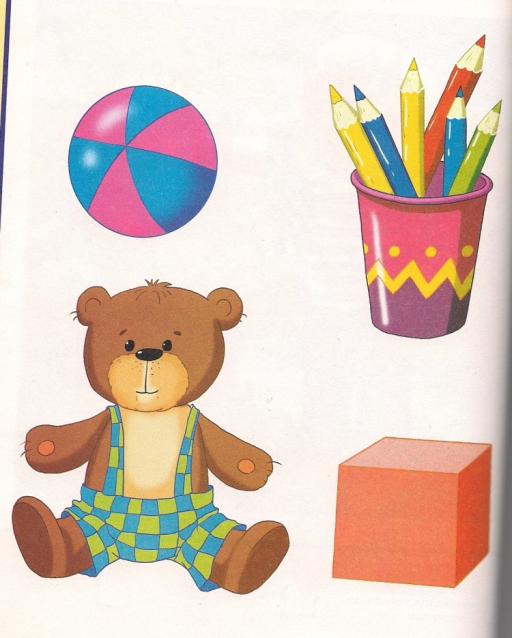 Назови предметы на маленькой картинке и покажи такие же на большой картинке, а теперь скажи, где они находятся?
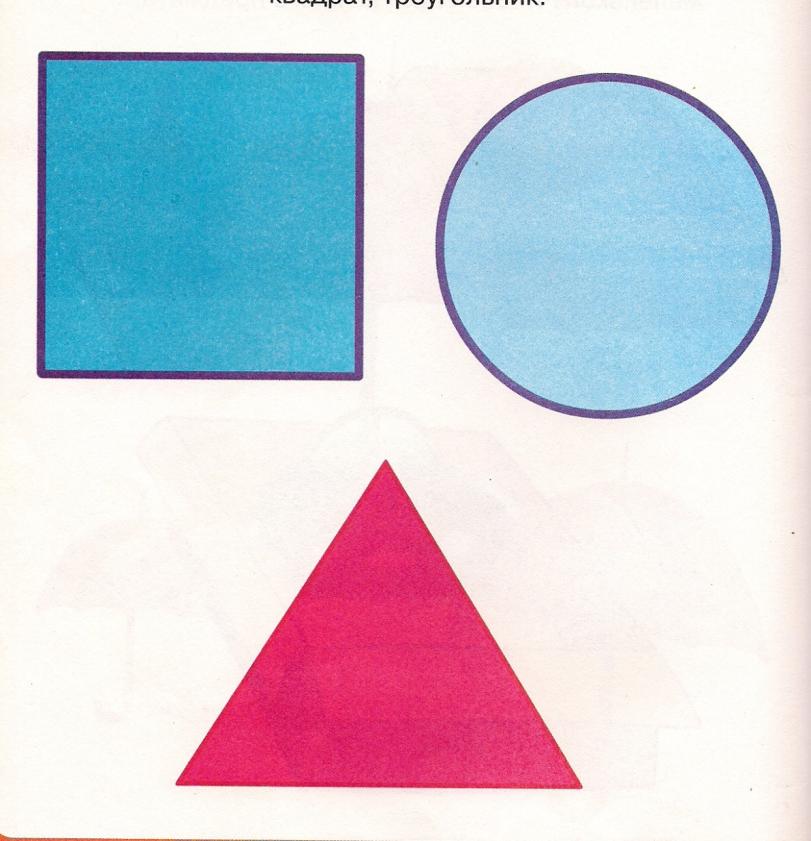 Покажи круг, квадрат, треугольник.

Назови геометрические фигуры сам.

Какого они цвета?
Что бывает круглым, квадратным?

Что у тебя дома похоже на круг, на квадрат, а что похоже на треугольник?
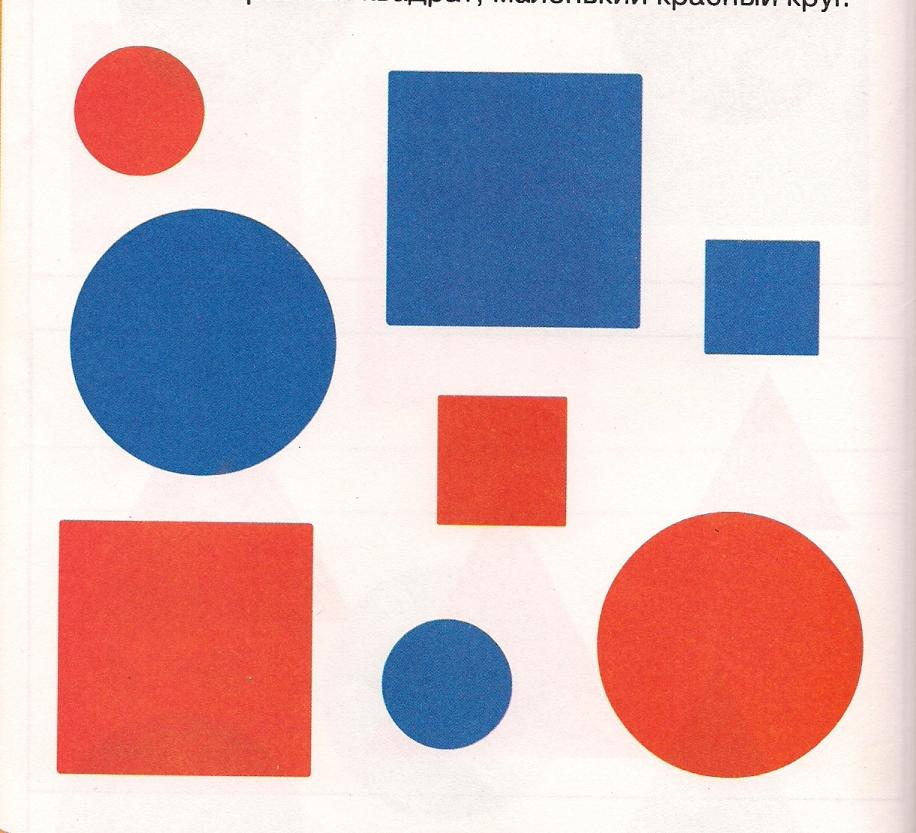 Покажи и назови геометрические фигуры, которые ты узнал (назови форму, размер и цвет).

Покажи большой синий круг.

Покажи маленький красный…..
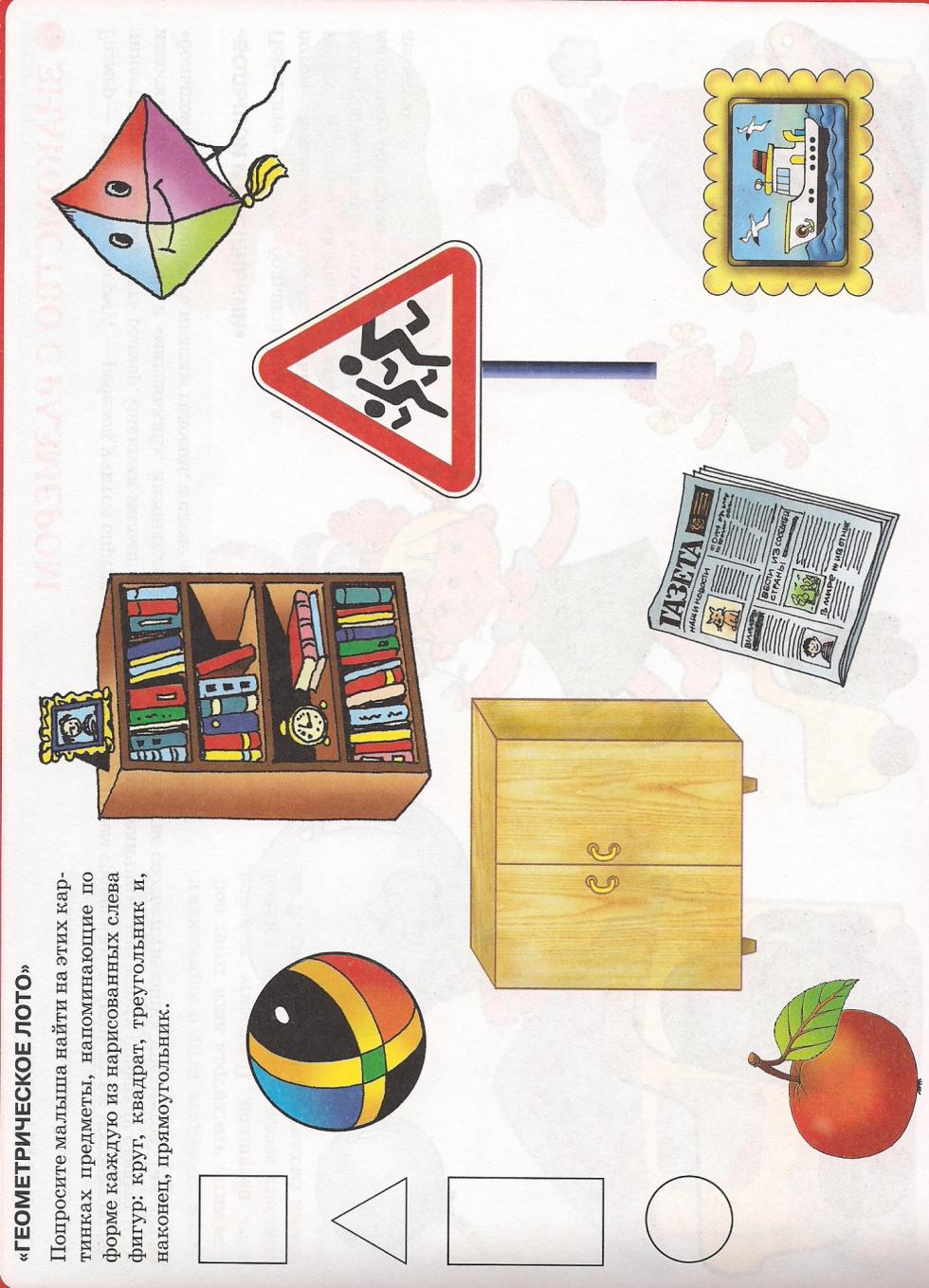